AIDS: Η Ιστορία, Τα Συμπτώματα και Η Πρόληψη
Μαθητές: Μπλάνα Εβελίνα Δασκαλάκη Μαριλένα Καθηγήτρια: κ. Κούκουρα Μάθημα: Βιολογία  
Έτος: 2024-25
Εισαγωγή
Τι είναι το AIDS: Το AIDS είναι μια χρόνια ασθένεια που προκαλείται από τον ιό HIV. Ο HIV επιτίθεται και καταστρέφει τα κύτταρα του ανοσοποιητικού συστήματος, καθιστώντας το σώμα ανίκανο να καταπολεμήσει λοιμώξεις και ασθένειες.
Ιστορικό και εξέλιξη της νόσου: Η πρώτη αναφορά του AIDS ήταν το 1981. Από τότε, έχουν γίνει τεράστιες πρόοδοι στην κατανόηση και τη θεραπεία της νόσου, αλλά παραμένει ένας σοβαρός παγκόσμιος κίνδυνος για την υγεία.
Ο Ιός HIV
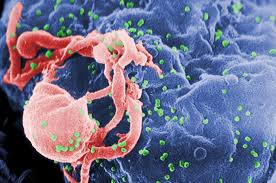 Τι είναι ο ιός HIV: Ο HIV είναι ένας ιός που επιτίθεται στα Τ-κύτταρα CD4 του ανοσοποιητικού συστήματος.
Πώς προσβάλλει το ανοσοποιητικό σύστημα: Ο ιός εισέρχεται στα Τ-κύτταρα CD4 και τα χρησιμοποιεί για να αναπαραχθεί. Καθώς ο ιός αναπαράγεται, καταστρέφει τα κύτταρα, εξασθενίζοντας το ανοσοποιητικό σύστημα του ασθενούς.
Συμπτώματα και Στάδια του AIDS
Πρώιμα συμπτώματα: Συμπτώματα παρόμοια με αυτά της γρίπης, όπως πυρετός, πονόλαιμος, εξανθήματα και πρησμένοι λεμφαδένες.
Στάδια της νόσου: 
Πρωτολοίμωξη: Τα πρώτα συμπτώματα εμφανίζονται 2-4 εβδομάδες μετά τη μόλυνση και μοιάζουν με αυτά της γρίπης.
 Ασυμπτωματική φάση: Η λοίμωξη παραμένει στον οργανισμό χωρίς να προκαλεί συμπτώματα για πολλά χρόνια.
Συμπτωματική φάση: Τα συμπτώματα επιστρέφουν καθώς το ανοσοποιητικό σύστημα εξασθενεί. 
AIDS: Το τελικό στάδιο όπου το ανοσοποιητικό σύστημα είναι σοβαρά καταστραμμένο και ο ασθενής είναι ευάλωτος σε άλλες λοιμώξεις και ασθένειες.
Διάγνωση
Τεστ και διαγνωστικές μέθοδοι:
ELISA: Τεστ που ανιχνεύει αντισώματα κατά του HIV.
Western Blot: Επικυρωτικό τεστ για την παρουσία αντισωμάτων.
PCR: Έλεγχος του γενετικού υλικού του ιού στον οργανισμό.
Θεραπεία
Αντιρετροϊκή θεραπεία (ART): Σειρά φαρμάκων που αναστέλλουν την αναπαραγωγή του ιού και βοηθούν στη διατήρηση της υγείας του ασθενούς.
Διαχείριση των συμπτωμάτων: Φαρμακευτική αγωγή για την αντιμετώπιση των λοιμώξεων και των άλλων επιπλοκών που σχετίζονται με το AIDS.
Πρόληψη
Μέτρα προστασίας:
Χρήση προφυλακτικών κατά τη σεξουαλική επαφή.
Χρήση καθαρών συριγγών και βελονών.
Προφύλαξη μετά την έκθεση (PEP).Προφυλακτική θεραπεία πριν την έκθεση (PrEP).
Εμβόλια και έρευνα: Συνεχίζεται η επιστημονική έρευνα για την ανάπτυξη αποτελεσματικών εμβολίων. Οι προσπάθειες επικεντρώνονται στη βελτίωση της ανοσολογικής απόκρισης και την πρόληψη της μετάδοσης του ιού.
Κοινωνικό Στίγμα και Εκπαίδευση
Αντιμετώπιση του κοινωνικού στίγματος: Εκστρατείες ενημέρωσης και ευαισθητοποίησης, καταπολέμηση των προκαταλήψεων και προώθηση της αποδοχής των ασθενών με HIV/AIDS.
Εκπαιδευτικά προγράμματα και ευαισθητοποίηση: Προγράμματα εκπαίδευσης σε σχολεία και κοινότητες, δημόσιες καμπάνιες και προγράμματα ευαισθητοποίησης μέσω των μέσων ενημέρωσης.
Σύνοψη
Το AIDS είναι μια σοβαρή χρόνια ασθένεια που προκαλείται από τον ιό HIV, ο οποίος καταστρέφει τα κύτταρα του ανοσοποιητικού συστήματος. 
Η έγκαιρη διάγνωση και η αντιρετροϊκή θεραπεία (ART) είναι κρίσιμες για την αντιμετώπιση της νόσου και τη διατήρηση της υγείας των ασθενών. 
Η πρόληψη μέσω της χρήσης προφυλακτικών, καθαρών συριγγών και προφυλακτικών θεραπειών όπως η PrEP και η PEP παραμένει το βασικό όπλο μας κατά της εξάπλωσης του HIV. 
Επίσης, η καταπολέμηση του κοινωνικού στίγματος και η ενημέρωση του κοινού είναι απαραίτητα για την προώθηση της αποδοχής των ασθενών και την προστασία της δημόσιας υγείας. 
Συνεχίζεται η επιστημονική έρευνα για την ανάπτυξη εμβολίων και νέων θεραπειών.
Πηγές
World Health Organization (WHO) https://www.who.int/news-room/fact-sheets/detail/hiv-aids
 HIV/AIDS. Centers for Disease Control and Prevention (CDC) https://www.cdc.gov/hiv/basics/index.htm
 HIV Basics.National Institutes of Health (NIH) https://aidsinfo.nih.gov/understanding-hiv-aids/fact-sheets/21/51/the-hiv-life-cycle
 HIV/AIDS Treatment. https://www.mayoclinic.org/diseases-conditions/hiv-aids/symptoms-causes/syc-20373524
Ευχαριστούμε για την προσοχή σας!